Welcome!!!  

Take a seat and find your quiz corrections.  Place them in the middle of your quad.

Quiz corrections were optional…
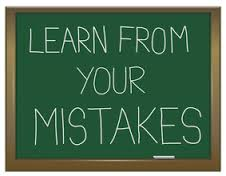 How are you pacing yourself for the Tic Tac Tale Project???
Project Due Date Friday 10/28/16


Some examples of previous work…
Blocking Scenes…

How do you do it???

Two Types of Characterization:

Direct-the author tells us about a character’s personality
Indirect-we have to read closely to understand a character’s personality
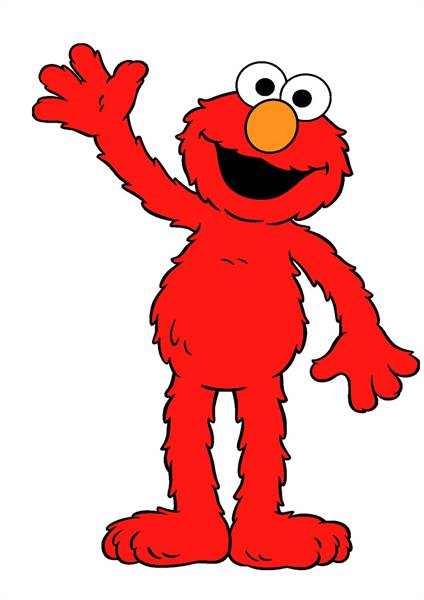 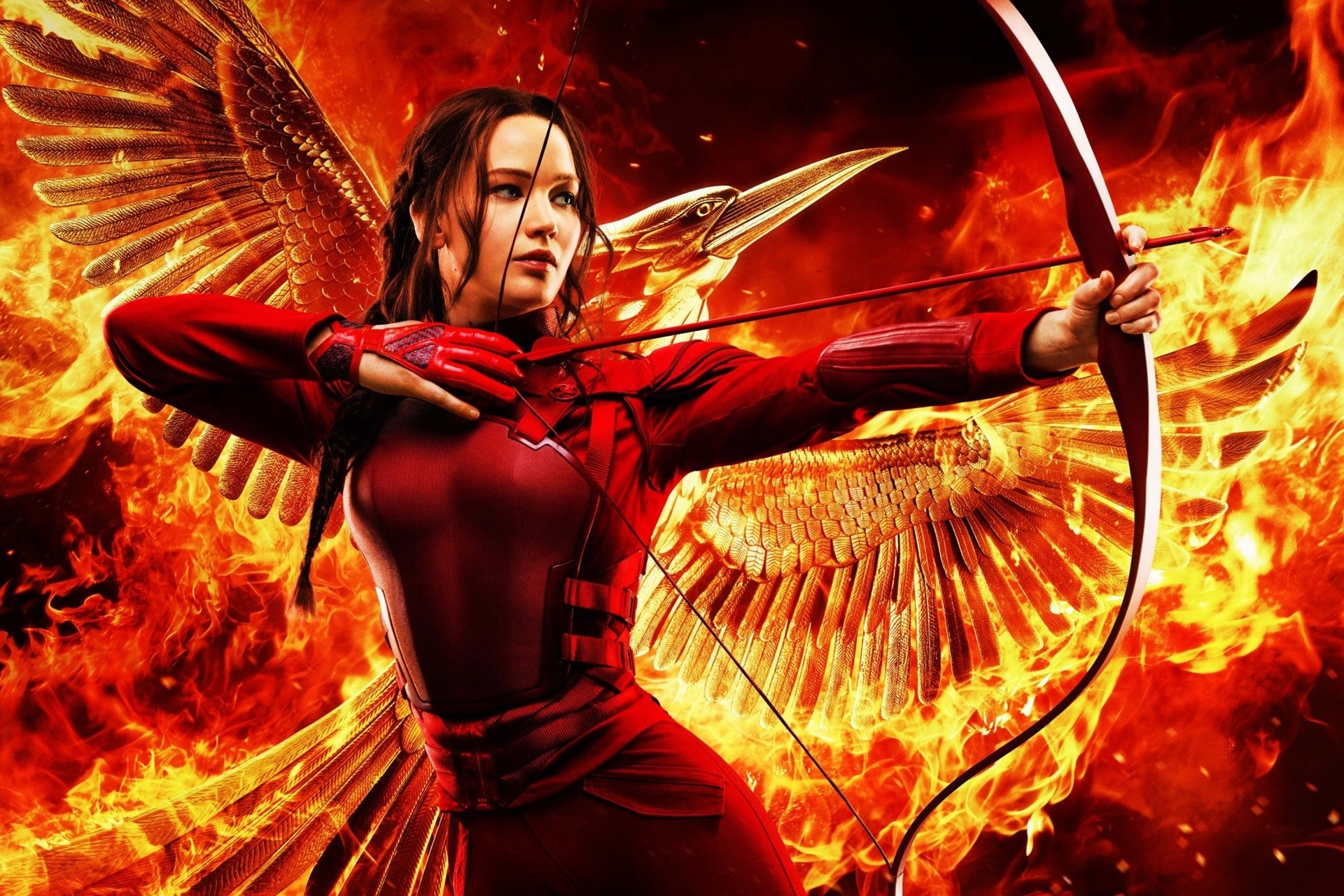 Sacred Last Two Minutes…







Carefully pack up your papers

Sit quietly and wait to be dismissed!
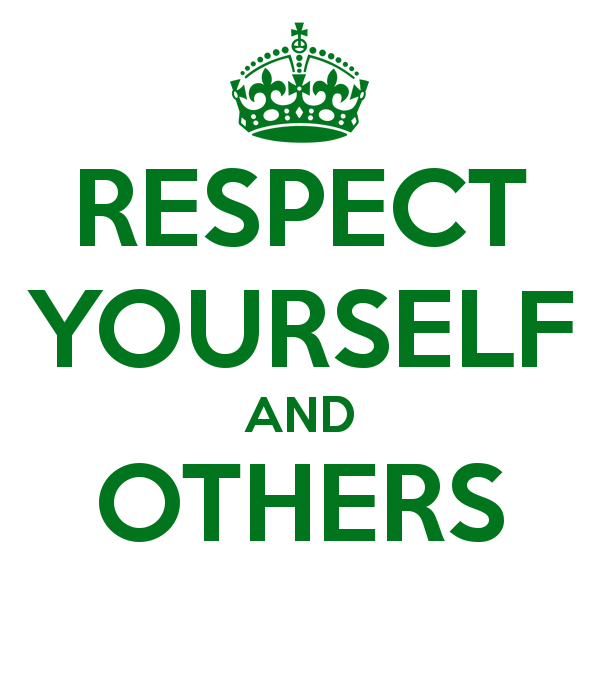